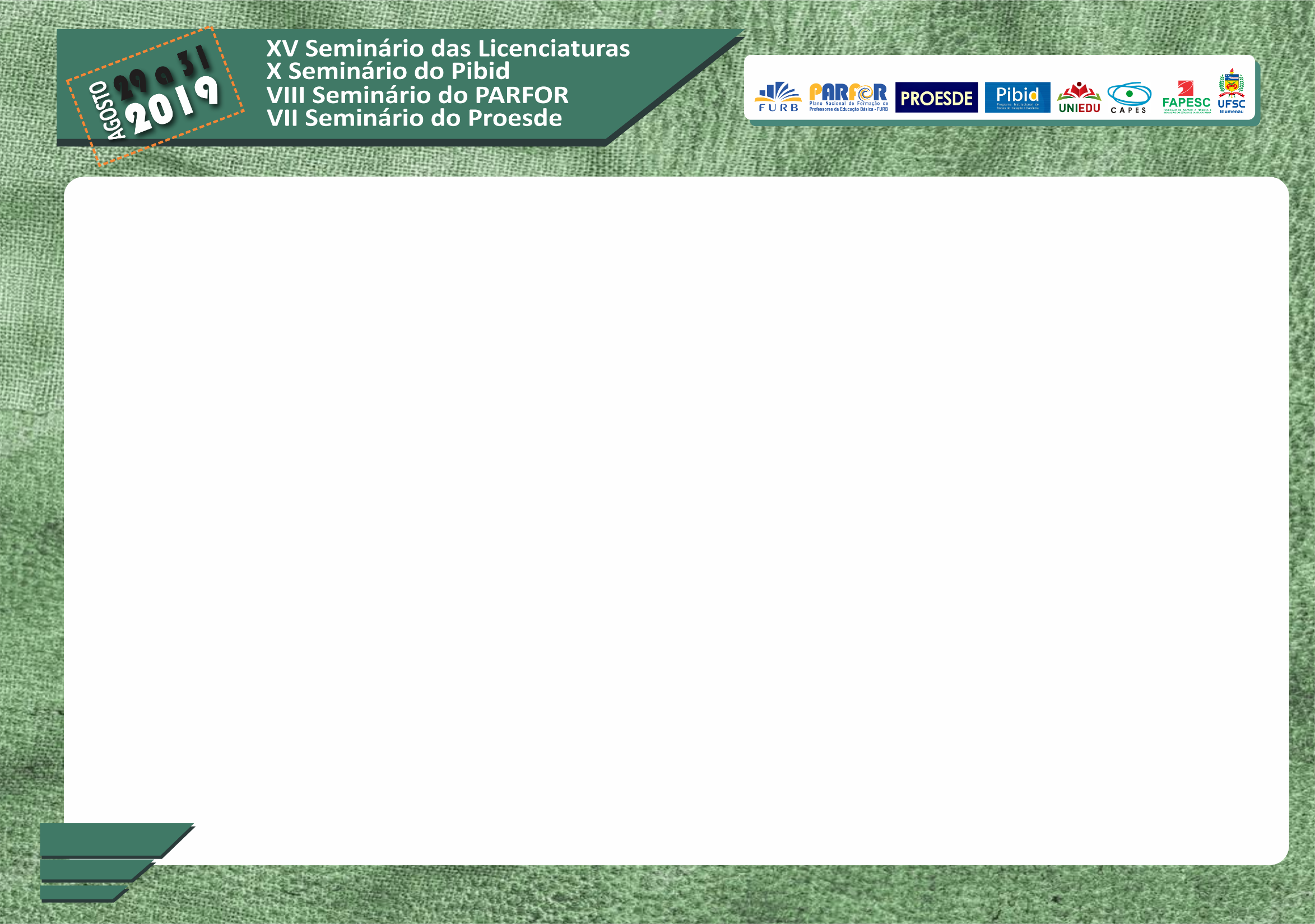 TÍTULO
Nomes dos Autores
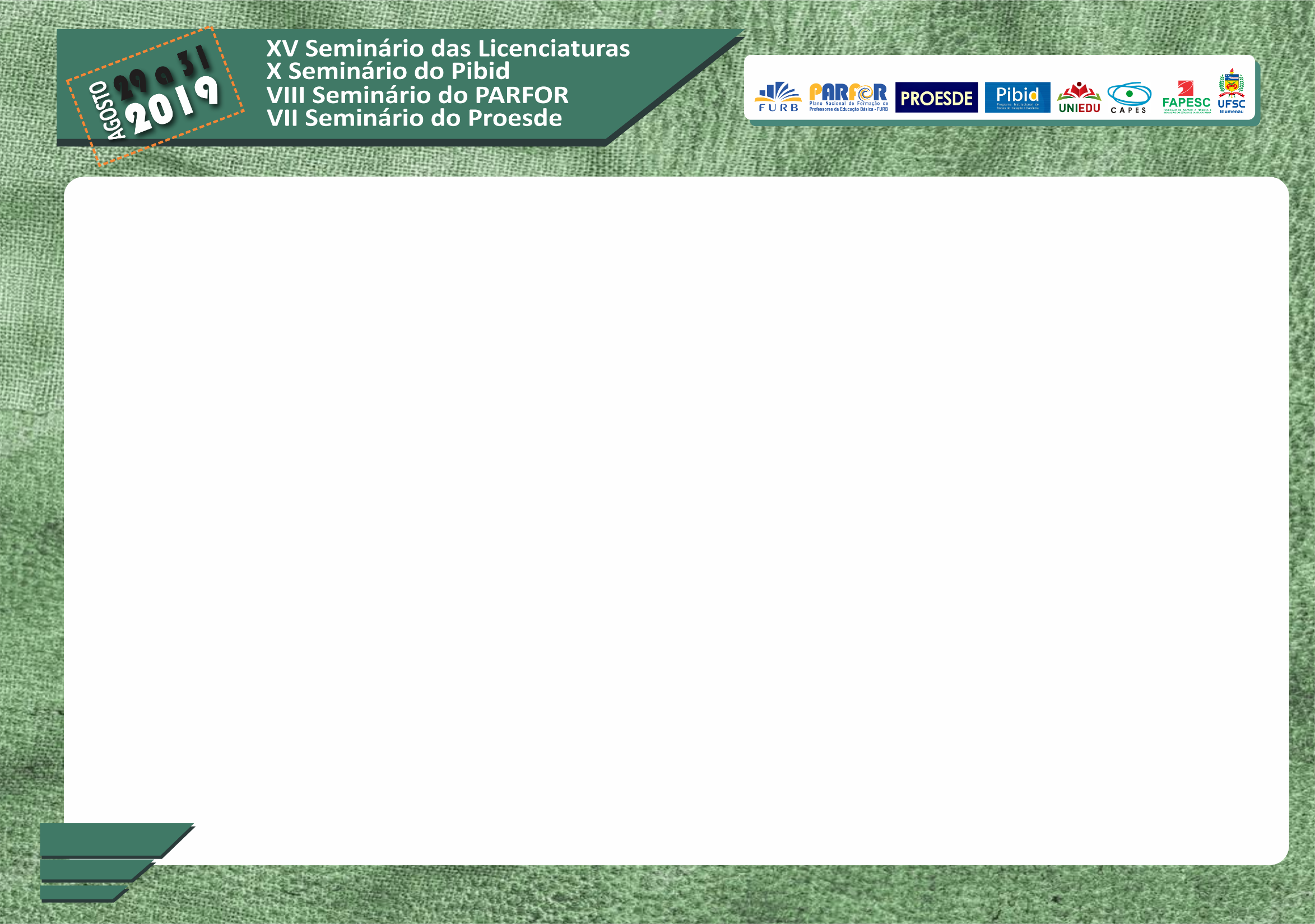 Subtítulo
Texto (preferencialmente em tópicos), Imagens, etc.